WOZO 11-6-2024
Jacqueline Le Sage
Claudia Kas
Diana van Hooft
Saskia Baarendse 
Kursad Ekiz
Fabienne de Bruijn
Maaike Schalk
Sanne Bijlsma
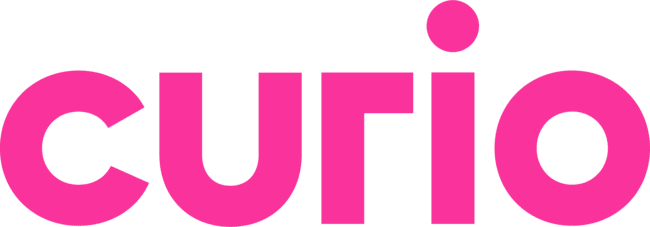 1
Agenda
01.
02.
03.
04.
05.
06.
Vaststellen agenda en mededelingen
Updates uit onderwijsland
Update werkagenda Samenwerken
Relatiebeheer 
Begeleiding
Rondvraag en afsluiting
2
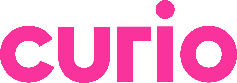 1 november 2019
Mededelingen
Wijziging studentenstatuut
Borgprijs reminder
Doorstroommodule Helpende naar Verzorgende succes en krijgt vervolg in Roosendaal
Opleidingssubsidie SectorplanPlus opnieuw opengesteld  (17 juni – 15 juli)  
Overzicht LLO trajecten
3
1 november 2019
UPDATES
Start Breed Basisjaar Verpleegkunde / Verzorgende
BPV handboek en stagepact
Curriculum ontwikkeling Verpleegkunde
4
1 november 2019
Stand van Zaken werkagenda
5
1 november 2019
Relatiebeheer
DOEL

Optimaliseren van de samenwerking tussen Curio en het werkveld, door middel van een eenduidig en heldere visie op relatiemanagement (inclusief een duidelijke overleg- en communicatie structuur als concrete uitwerking hier van). 

Vragen WOZO voorlegger:
kennis te nemen van de vervolgstappen die zijn gezet en de stand van zaken
in te stemmen met voorstel overlegvormen, inclusief twee nieuwe bijeenkomsten gericht op strategische koers opleiden in de zorg
UITKOMST WOZO
WOZO heeft ingestemd met 1) Concept voorstel om bestaande overleggen te behouden (met opmerkingen mbt inhoud en proces) en in 2025/2026 twee meer bestuurlijk/ strategische bijeenkomsten te organiseren en 2) dit volgens de concept planning in te regelen.
6
1 november 2019
Stagebegeleiding
Doel:

Benutten van elkaars kennis en expertise in het begeleiden van de student op de BPV door deze samen te brengen.
Het voorkomen van voortijdig uitval binnen de opleiding.
Innovatieve manieren van begeleiden ophalen en uitvoeren.

Vervolgstap:
Meer zichtbare en voelbare samenwerking vanuit Curio (BPV Handboek).
Rolbeschrijving werkbegeleider binnen de organisatie.
Aantrekkelijk maken om jezelf als werkbegeleider te blijven ontwikkelen.

UITKOMST GESPREK WOZO
Rolbeschrijvingen moeten leiden tot goede gesprek op alle benodigde niveaus over facilitering en (on)mogelijkheden in begeleiding; rolbeschrijving an sich is probleem niet, maar wel beperkte ruimte om er uitvoering aan te geven.  
Werkgroep denkt – in de context van huidige en toekomstige krapte – op de werkvloer na over innovatieve manieren van begeleiding en neemt dit mee in haar voorstel.
7
1 november 2019
Rondvraag
Is er vraag binnen dit netwerk naar medisch secretaresses. De sector Economie en Ondernemen, overweegt het aanbieden van deze opleiding/ uitstroomprofiel.  WOZO; JA, bij Amphia, andere organisaties laten binnen week weten of hier interesse voor is. 

Volgende WOZO

	Voorstel inhoudelijke verdieping gericht op het valideren van LLO 	trajecten ( denk aan Certificeerbare Eenheden). ​
	- wat is nodig in praktijk en onderwijs
	- wat kunnen we leren van best practices elders in het land (bijvoorbeeld over regionale 	loopbaanpaden)
	- welke ontwikkelingen zien wij dichtbij huis, zoals ZOHRA

AKKOORD WOZO OM VOOR VOLGENDE KEER DEZE VERDIEPENDE SESSIE TE ORGANSIEREN
8
1 november 2019
9
Vragen, opmerkingen of een afspraak? 
Stuur een mail naar s.bijlsma@curio.nl
bedankt
10
1 november 2019
Huidig LLO aanbod zorg
Ondersteunen wonen en welbevinden
Ondersteunen thuis
Helpende plus
Basis voor deskundige zorg      		
Individuele basiszorg verlenen
Verzorgende en verpleegtechnisch handelingen
Pedicure opleiding
Losse (voorbehouden) handelingen 
Voeding & hospitality
Verkorte opleiding VZ IG
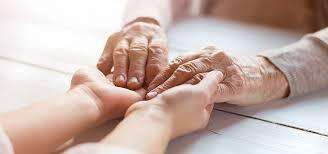 3
Toekomstig aanbod zorg
Curio is volop in beweging en ontwikkeling. Met de vragen vanuit het werkveld zijn we steeds aan de slag om te kijken naar aansluiting hierop. Op dit moment in ontwikkeling:
Keuzedeel Ernstig Meervoudige Beperkingen
Module geriatrische revalidatiezorg
Module palliatieve zorg
Keuzedeel Kraamzorg
Keuzedeel begeleider praktijkleren
Individuele ondersteuning en zorg in de MZ
Zorgdragen voor het ondersteuningsproces in de MZ
Borgen van professionalisering en kwaliteit in de MZ
Coördineren en organiseren in de MZ
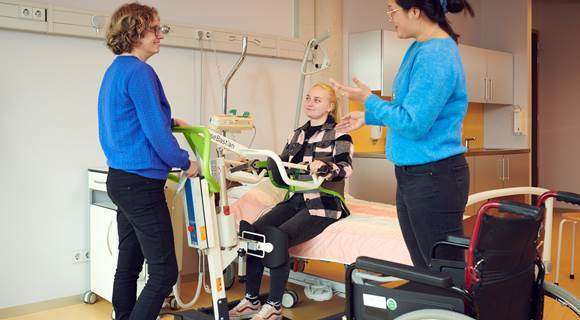 12
Contactgegevens
Een overzicht van het volledige aanbod is te vinden op www.curio.nl/cursus/zorg-en-welzijn/

Let op: het aanbod wordt regelmatig aangepast!
Curio denkt graag met je mee. Er is heel veel mogelijk!

Zijn er vragen? Opmerkingen? Ben je benieuwd wat wij voor jouw organisatie kunnen betekenen? Neem dan contact op.

Elsa Kreuze
e.kreuze@curio.nl
06-50682890
14
Flexibilisering
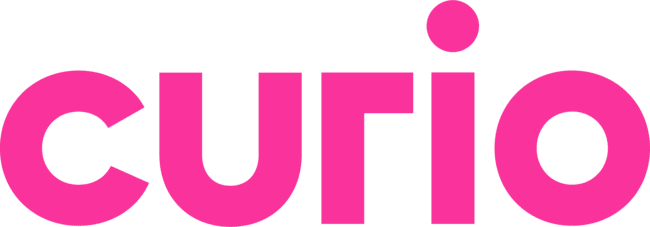 14
Inhoudsopgave
Waarom flexibel onderwijs
CanMeds rollen
Brainstorming+ feedback BPV bijeenkomst
Nominale leerlijn, voorwaarden
Hoe nu verder
01.
02.
03.
04.
05.
15
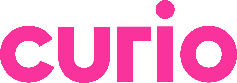 1 november 2019
Waarom flexibel onderwijs?
Visie Verpleegkunde​
“Flexibiliteit in het onderwijsaanbod, waarbij de student zich gemotiveerd kan ontwikkelen binnen een veilige leeromgeving en in een levensechte beroepssituatie. De student neemt hierbij verantwoordelijk over zijn/haar leerproces, is nieuwgierig, wordt zelfbewust en deskundig.” ​

Modulair onderwijs  allemaal even groot, daarom stapelbaar/ wisselbaar. 
Portfolio/ vrijstelling
Eigen tempo (versnellen)
Scenarioleren/ bpv-uren
16
1 november 2019
CanMeds-rollen
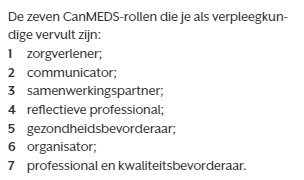 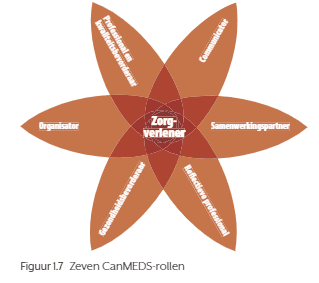 17
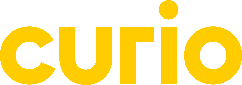 1 november 2019
[Speaker Notes: Nieuw onderwijs vormgegeven vanuit de Can-Meds rollen.

Elke Can-Medsrol is opgedeeld in 3 modules, niveaus zijn oplopend in moeilijkheid (vaardigheden/competenties). Verkennen-Oefenen-Toepassen en daaropvolgend examen.]
Brainstorming BPV op Flexibilisering
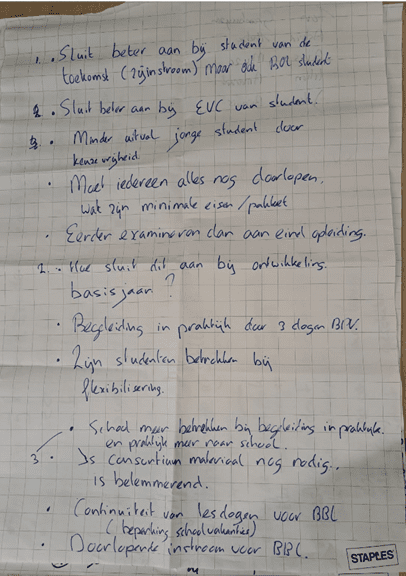 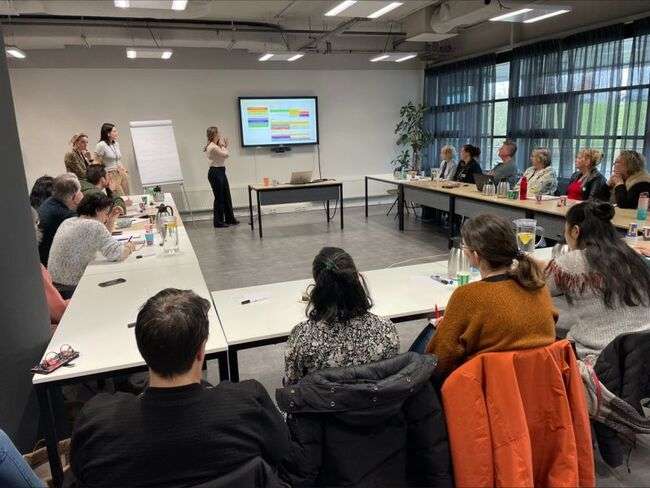 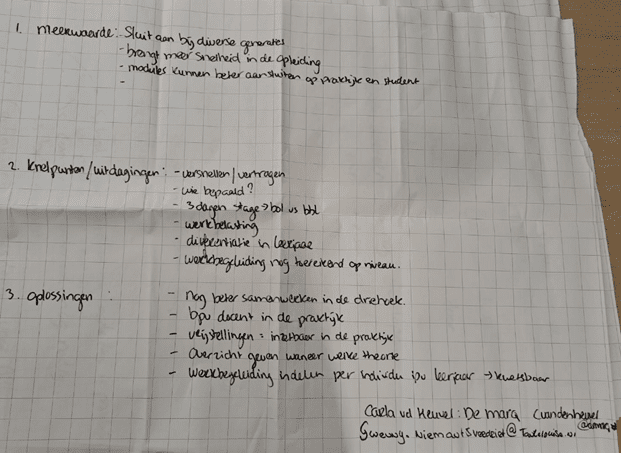 18
1 november 2019
Feedback vanuit de BPV
Uitdagingen: 
Actievere betrokkenheid van praktijkbegeleiders bij het leerproces.
Intensievere samenwerking tussen begeleiders vanuit school en de BPV
Verschil in leerjaren en vergoeding bij de BBL –studenten. 
Hoe kunnen studenten leren om regie te pakken? 
Druk op de werkvloer en tijd voor begeleiding.
Meerwaarde: 
Toepassing van CanMeds-rollen.
Betere aansluiting op behoeften van zowel studenten als werkgevers.
Belang van verkrijgen van vrijstellingen, met inspraak van werkgevers hierin.
Waardering van eerder verworven competenties.
Vermindering van uitval door keuzevrijheid en flexibiliteit.
Toename van praktijkervaring door meer stagedagen.
19
1 november 2019
Nominale leerlijn
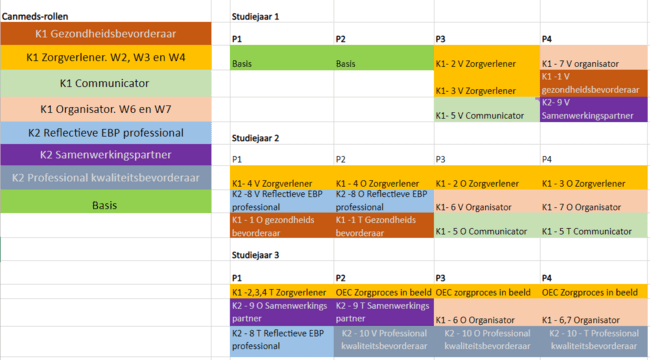 20
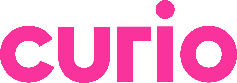 1 november 2019
Voorwaarden leerroute
21
1 november 2019
concreet? Wat wordt ‘normaal’ = nominale leerlijn
In de modules zijn Canmedsrollen het uitgangspunt

Opbouw in complexiteit per module van niveau verkennen  oefenen  toepassen

Zijn er bewijsstukken dat de student kennis en ervaring heeft, dan wordt dit in een portfolio geplaatst en heb is die module afgerond.

Alle BOL studenten in elk leerjaar 3 dagen stage. Bij de BBL geen BPV veranderingen

Op school uitleg over opdrachten, theoretische uitleg, en gevolgd door begeleid zelfstandig werken

Meer inzet van simulatie poppen/ scenarioleren
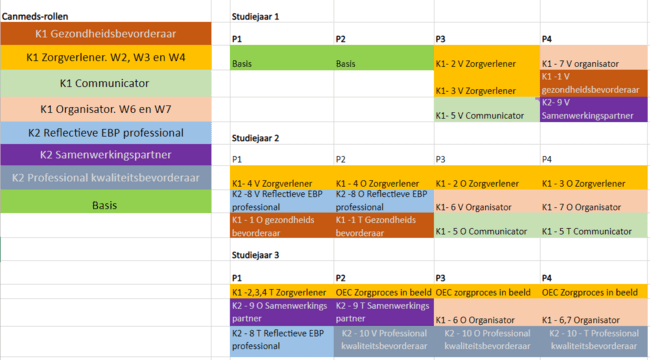 22
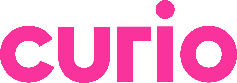 1 november 2019
Hoe nu verder:
Schooljaar 2024/2025
Ontwikkelgroep gaat onderwijs vormgeven
Afspraken worden gefinetuned en geborgd.
Selecte groep studenten vormen een klankbordgroep
Selecte groep vanuit BPV wordt betrokken voor input/ samenwerking  24 september in de middag. 

Schooljaar 2025/2026
Start flexibilisering in het onderwijs
23
1 november 2019
Vragen?
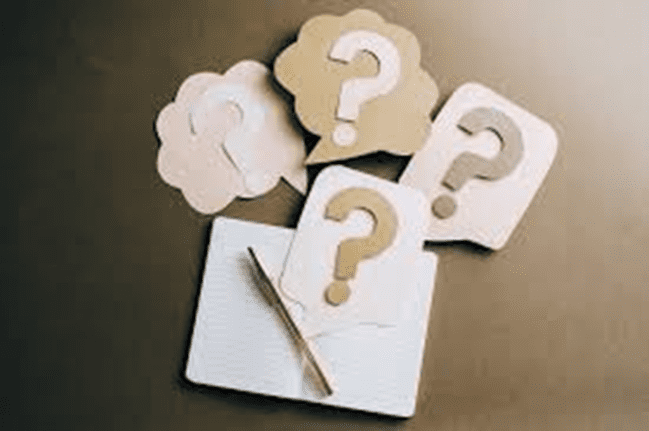 24
1 november 2019
Werkgroep Flexibilisering
Malou Vermeulen: m.vermeulen@curio.nl
Patty van Kollenburg: p.kollenburg@curio.nl
bedankt
25
1 november 2019